Ampere’s Law
Basic Premise
Elementary application
Ampere’s Law
B.dl = oI
B.dl = sum of B in the direction of dl
o = 4 x 10-7 Tm/A 
(Magnetic permeability of free space)
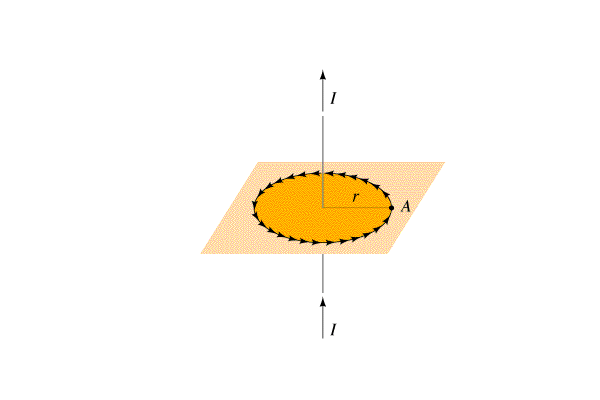 For a circular path around a wire:
B.dl = B2r = oI

B = oI
	  2r
B = magnetic field
r = distance from wire
I = current in wire
o = 4 x 10-7 Tm/A
Whiteboards
Magnetic Field around a wire
1 | 2 | 3 | 4
What is the magnetic field 13 cm from a wire that is carrying 45 A?
B = oI
	  2r
I = 45 A, o = 4 x 10-7 Tm/A, r = .13 m
B = 6.92308E-05
6.9x10-5 T
At what distance from a wire carrying 1.20 A is the magnetic field 1.50 x 10-4 T?
B = oI
	  2r
I = 1.20 A, o = 4 x 10-7 Tm/A, r = ?? m, B = 1.50 x 10-4 T
r = 0.0016
1.6x10-3 m
If a wire has a magnetic field of 1.15 x 10-4 T at a distance of 2.51 cm from its center, what is the current flowing in the wire?
B = oI
	  2r
I = ?? A, o = 4 x 10-7 Tm/A, r = .0251 m,                    B = 1.15 x 10-4 T
I = 14.375 A
14.4 A
Two wires:
Magnetic field due to P at Q is:
B = oI1
	  2r

Force on Q is 

F = I2lB = 

F =  oI1I2l
     2r
I1
I2
.     .     .     .     .     .
.     .     .     .     .     .
.     .     .     .     .     .
.     .     .     .     .     .
.     .     .     .     .     .
.     .     .     .     .     .
.     .     .     .     .     .
.     .     .     .     .     .
.     .     .     .     .     .
.     .     .     .     .     .
.     .     .     .     .     .
.     .     .     .     .     .
x     x     x     x     x
x     x     x     x     x
x     x     x     x     x
x     x     x     x     x
x     x     x     x     x
x     x     x     x     x
x     x     x     x     x
x     x     x     x     x
x     x     x     x     x
x     x     x     x     x
x     x     x     x     x
x     x     x     x     x
r
l
Q
P
Whiteboards
Two Wires
1 | 2 | 3 | 4
What is the force on the wire to the right?  The wires are 15.0 cm apart, the one on the left is carrying 30. A, the right, 45 A.  They are 45 cm long
F =  oI1I2l
     2r
I1 = 30 A, I2 = 45 A, o = 4 x 10-7 Tm/A, r = .15 m, l = .45
F = 0.00081 N
8.1x10-4 N to the right
The wire to the left experiences a force to the left of             3.15 x 10-8  N.  If both wires are 5.15 m long, separated by 3.50 m, and the wire to the right carries 2.12 A, what current is flowing in the left wire, and in which direction?
F =  oI1I2l
     2r
F = 3.15 x 10-8 N, I2 = 1.0 A, o= 4 x 10-7 Tm/A, r = 3.50 m, l = 5.15 m
I1 = 0.050490016
5.05x10-2 A up the page
What is the force on the wire to the right?  Each wire is carrying 1.0 A of current, and they are 1.0 m long, and 1.0 m apart.
F =  oI1I2l
     2r
I1 = 1.0 A, I2 = 1.0 A, o = 4 x 10-7 Tm/A, r = 1.0 m
F = 2.0E-07
2x10-7 N, left
Definition of an ampere:

An ampere is defined as the current flowing in each of two long, straight and parallel wires exactly one meter apart so that there is a force of exactly 2 x 10-7 N per meter of length acting on the wires.

A coulomb is an Amp Second.
One last thing – This is Maxwell’s 4th law with an interesting twist

B fields circle moving charge:
R